Dawn: Large-Scale Protein Multiple Sequence Alignment
Darrell O. Ricke, PhD
MIT Lincoln Laboratory
Outline
Challenges
Exponential sequence data growth
Exponential algorithms
Two sequences – N2 [Needleman-Wunsch, 1970]
a naïve MSA takes O(LengthNseqs) time to produce
Background on Proteins & current Dogmas
New Approach
Results - overturning Dogmas
Two Applications
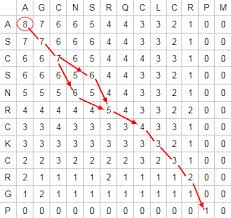 Rapid Sequence Data Growth
http://genome.wellcome.ac.uk/assets/wtdv027274.jpg
Sequence is Big Data

Most organisms have not been sequenced yet – tip of the Iceberg
A Few Molecular Biology Dogmas
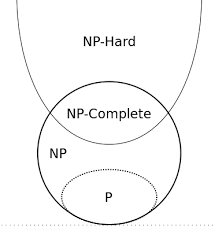 Protein multiple sequence alignment is an NP-Hard problem [Wang, 1994 Comp. Biol]


Protein sequences alone can not be aligned below a safe zone, named the Twilight Zone [Doolittle, 1986]
The Midnight Zone was established as the region where protein 3-D structure alignments are required for accuracy [Chothia, Lesk, 1986]
NP refers to "nondeterministic polynomial time"
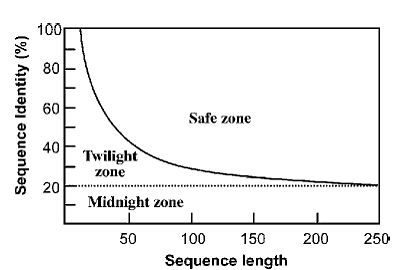 Can a sequence method align sequences in the Midnight Zone?
Example Protein Structures
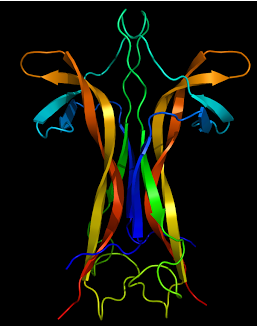 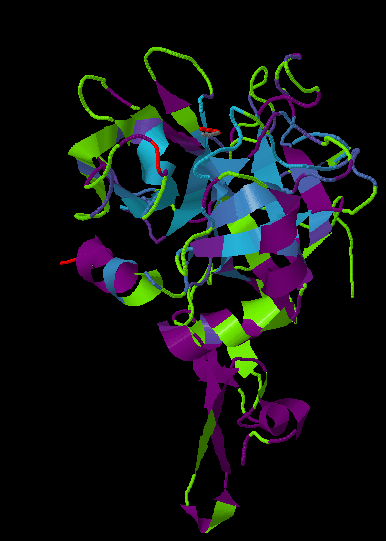 Alpha and beta hemoglobin
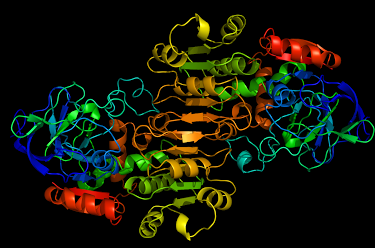 Factor IX
Neurotrophin (Nerve growth factor (NGF))
http://beautifulproteins.blogspot.com/
Current methods over-gap alignments
Locations of amino acid residue insertions are deletions are constrained by protein structure and function [Pascarella & Argos, 1992].
Current sequence methods ignore this – can we do better?
Alcohol dehydrogenase
Proteins Building Blocks (Domains)
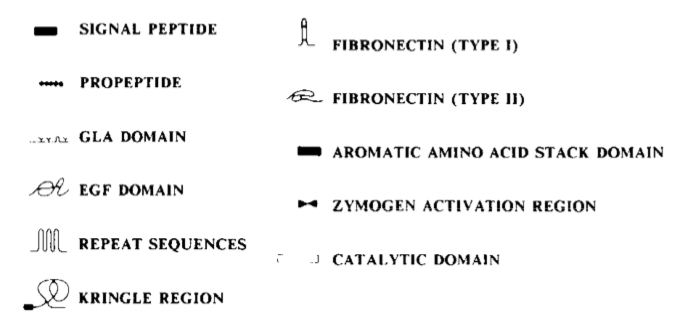 Furie & Furie, Cell 53, 1988
Possible to align full-length sequences of related genes
Proteins Building Blocks (Domains)
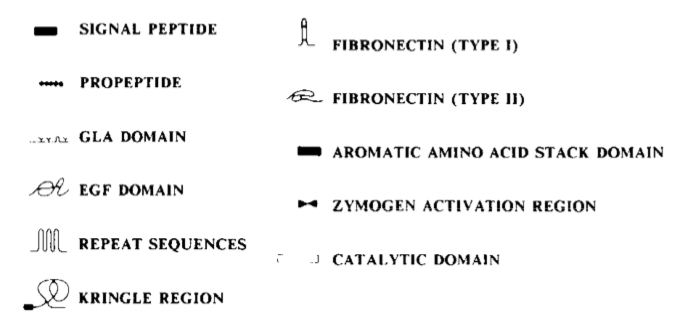 Furie & Furie, Cell 53, 1988
Possible to align full-length sequences of related genes
Possible to align common domains
Factor IX Family Conservation
Higher conservation illustrated with more sides
Use clusters of conserved residues (residues with circles) as alignment anchors
Bottema et al. Am J Hum Genet, 1991,
Multiple Sequence Alignment Strategy
Identify common k-mers (short amino acid strings)

Select ordered k-mers as alignment anchors
Reduction in dimensionality of the problem

Align segments between anchors – minimize alignment gaps
Optimize gaps to overlap

Optimize alignment ends
Multigene AnalysisFactor 9, Factor 7, Factor 10, & Protein C
anchors
Amino Acid Position
De novo discovery of anchor points
Domain Alignment Example
Pos.    Mer    Count
105     GGS     52
228     VGG     56
239     PWQ     72
240     WQV     49
252     CGG     77
253     GGS     52
264     TAA     76
265     AAH     90
266     AHC     90
315     DIA     54
316     IAL     53
317     ALL     58
324     PLV     57
355     GWG     87
375     PLV     57
396     CAG     79
407     CQG     50
408     QGD     48
409     GDS     95
410     DSG     95
411     SGG     94
412     GGP     92
430     SWG     73
Automated identification of anchors
Alignment Over-gapping Problem
Problem: Current solutions over-gap alignments
Gap creation penalty parameter
Gap extension penalty parameter

Gap Minimization Strategy
Determine longest substring length between adjacent anchors
For shorter substrings, add the minimum number of gaps to the shorter substring and optimize identities
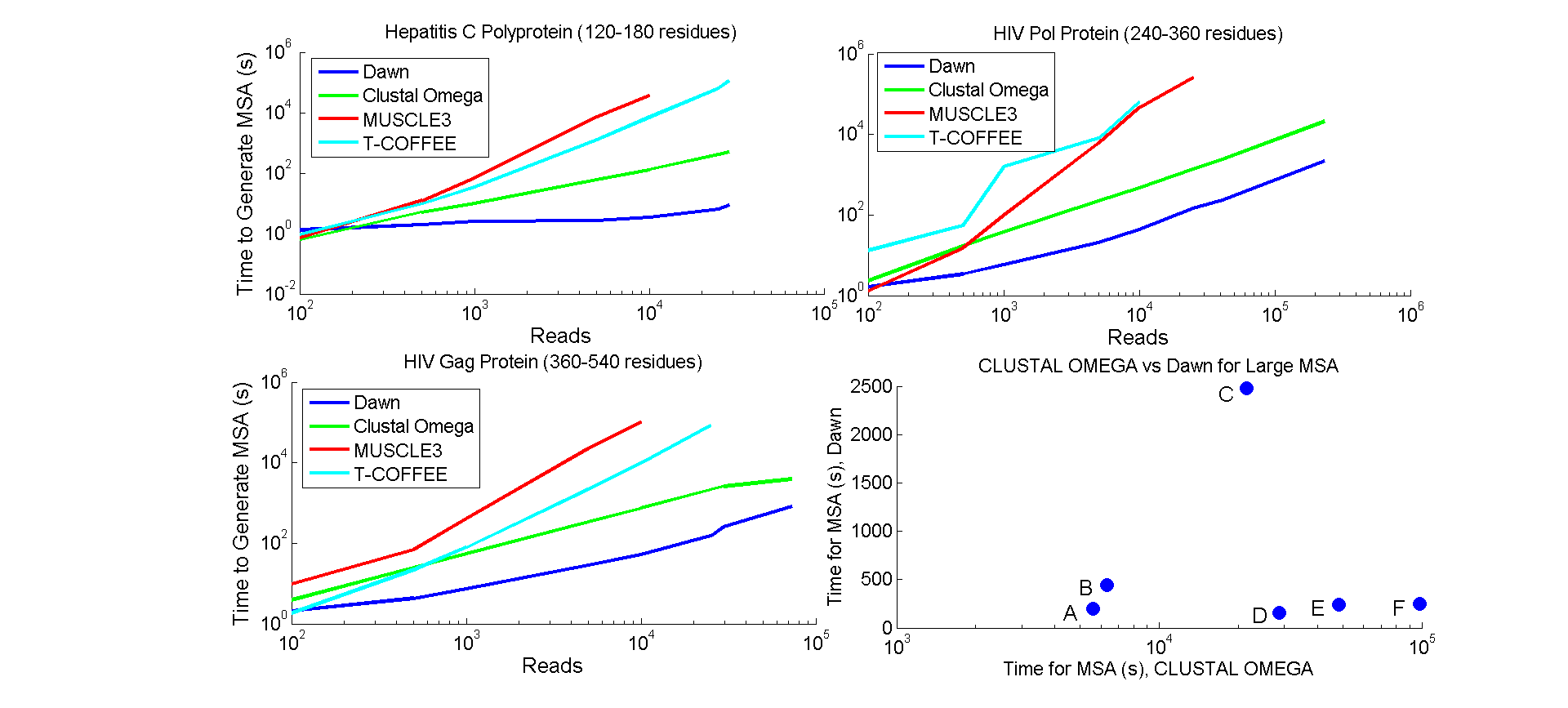 Performance Comparisons
X
✔
X
X
✔
✔
✔
✔
X
X
✔
✔
A: Influenza Na, 496 res., 51784 sequences
B: Influenza Ha, 566 res, 52443 sequences
C: HIV Env, 300 res, 209040 sequences
D: In Silico HIV Pol, 300 res, 1E5 seqs. 
E: In Silico HIV Pol, 300 res, 1.5E5 seqs.
F: In Silico HIV Pol, 300 res, 2E5 seqs.
T-Coffee & MUSCLE3 failed on A-F datasets
Dawn – Fast Time Performance
Can Dawn Identify Virus Targets?
Target: Influenza A H1N1 – Hemagglutinin (HA)
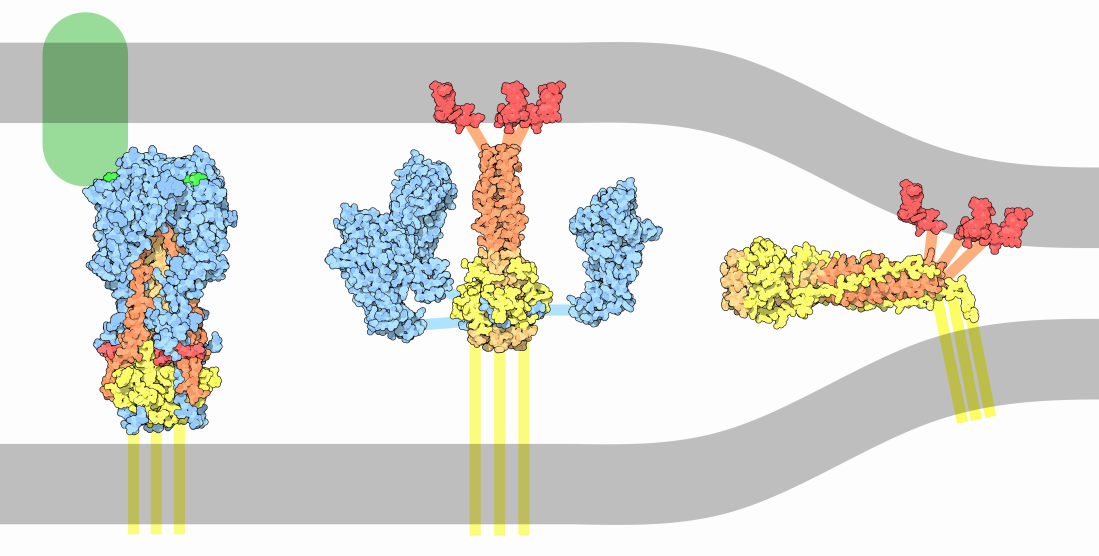 Host Membrane
HA1
HA2
http://www.rcsb.org/pdb/101/motm.do?momID=76
Virus membrane
Influenza virus mutates rapidly
Can we align virus sequences from multiple strains to identify broadly neutralizing targets?
[Speaker Notes: Figure 3.  Not cartoon]
Virus Neutralization Strategy
43
203
330
457
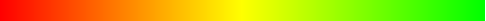 ACC: Surface area that can be accessed by H20 molecule, Angstroms2
Influenza A H1 - Hemagglutinin
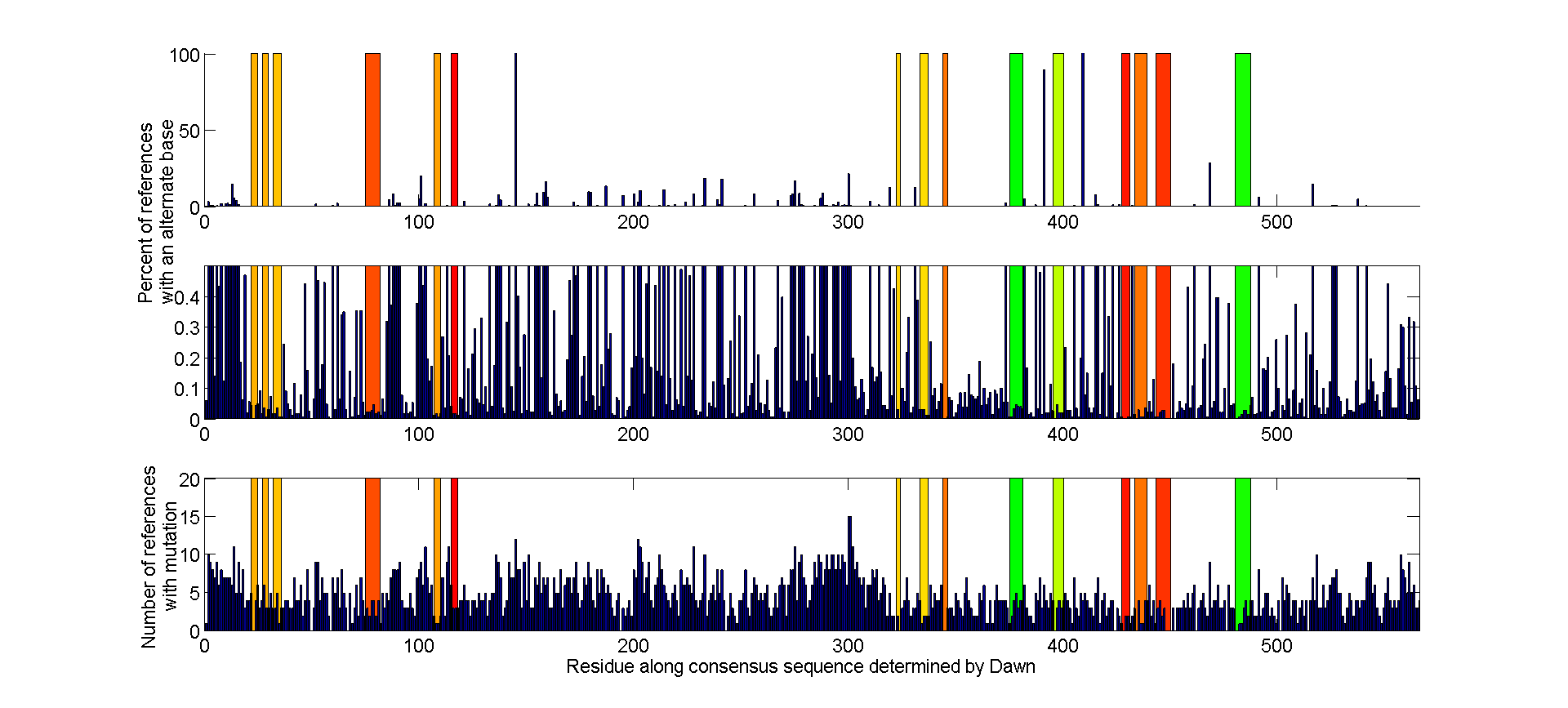 Candidates targets identified
HA1
HA2
[Speaker Notes: Figure 2. HA Variability analysis]
Select Surface Targets with Low Variability
Influenza A H1 - Hemagglutinin
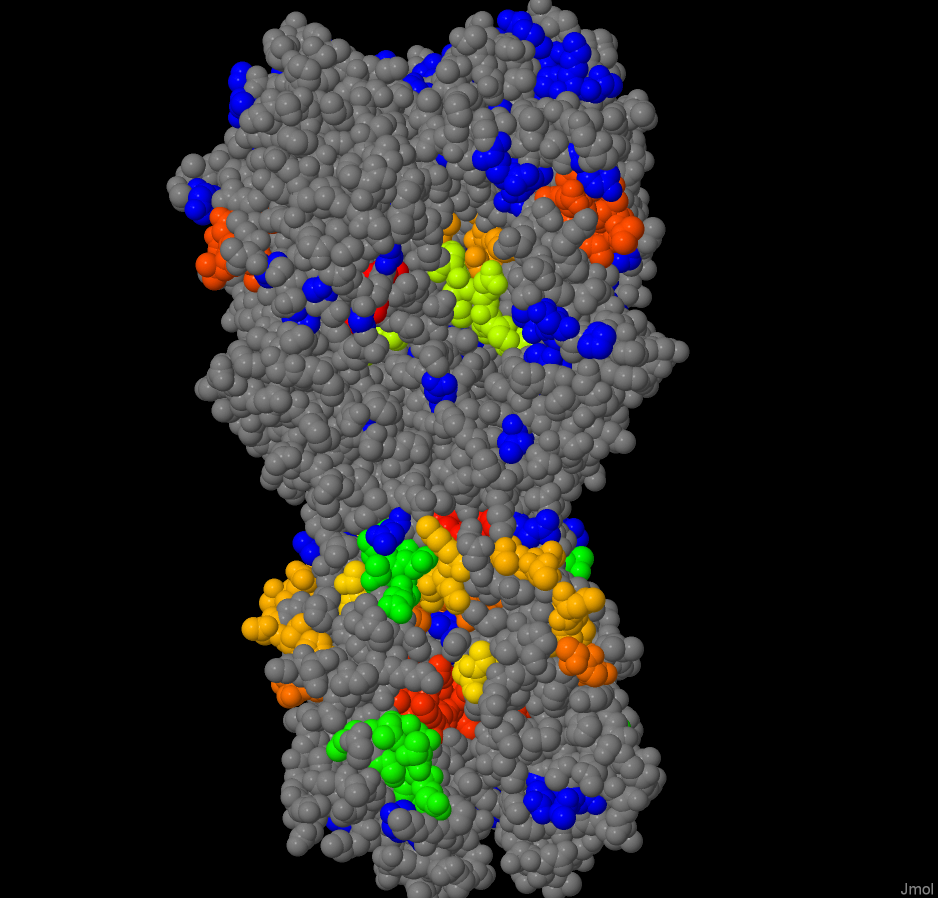 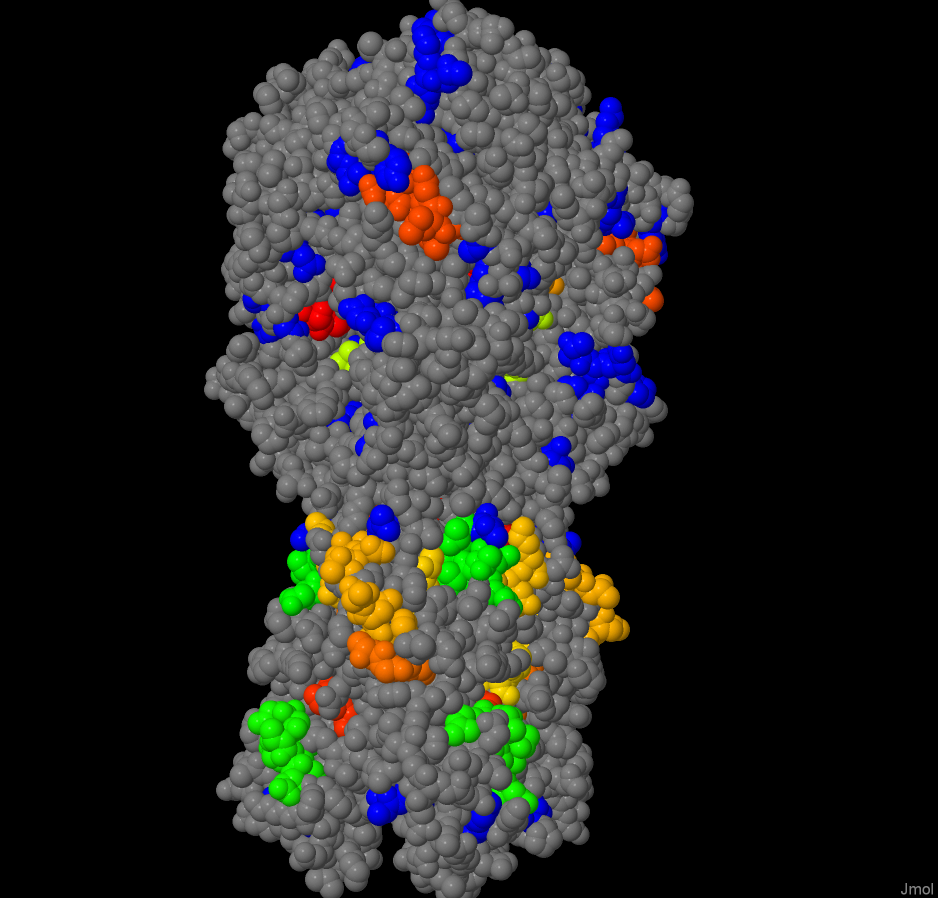 43
203
330
457
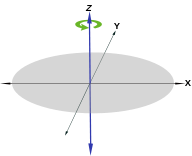 Views of HA with 60° rotations about the Z-axis
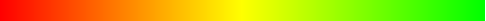 ACC: Surface area that can be accessed by H20 molecule, Angstroms2
Non-conserved residues, 
variability >=95%
Multiple Promising H1 Surface Targets
[Speaker Notes: Figure 3. Influenza A H1N1 HA potential broadly neutralizing peptide targets.
Symmetry! 
Combine red/green, yellow goes to green
Surface residues blocked]
Second Target: Influenza - Neuraminidase
Host direction
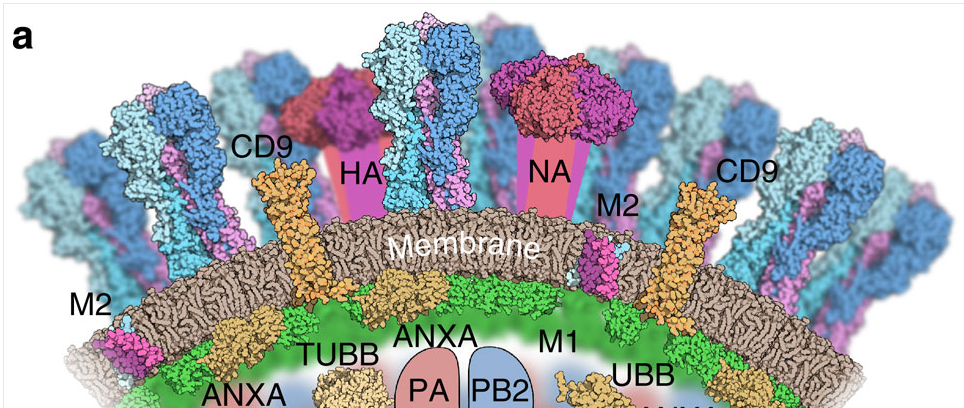 Stalk
Viral membrane/stalk
http://www.nature.com/ncomms/2014/140916/ncomms5816/fig_tab/ncomms5816_F4.html
Current Influenza strategies target Hemagglutinin and Neuraminidase
- Exposed virus surface proteins
[Speaker Notes: Figure NA structure (lower right)]
Influenza H1N1 - Neuraminidase
Conserved sites
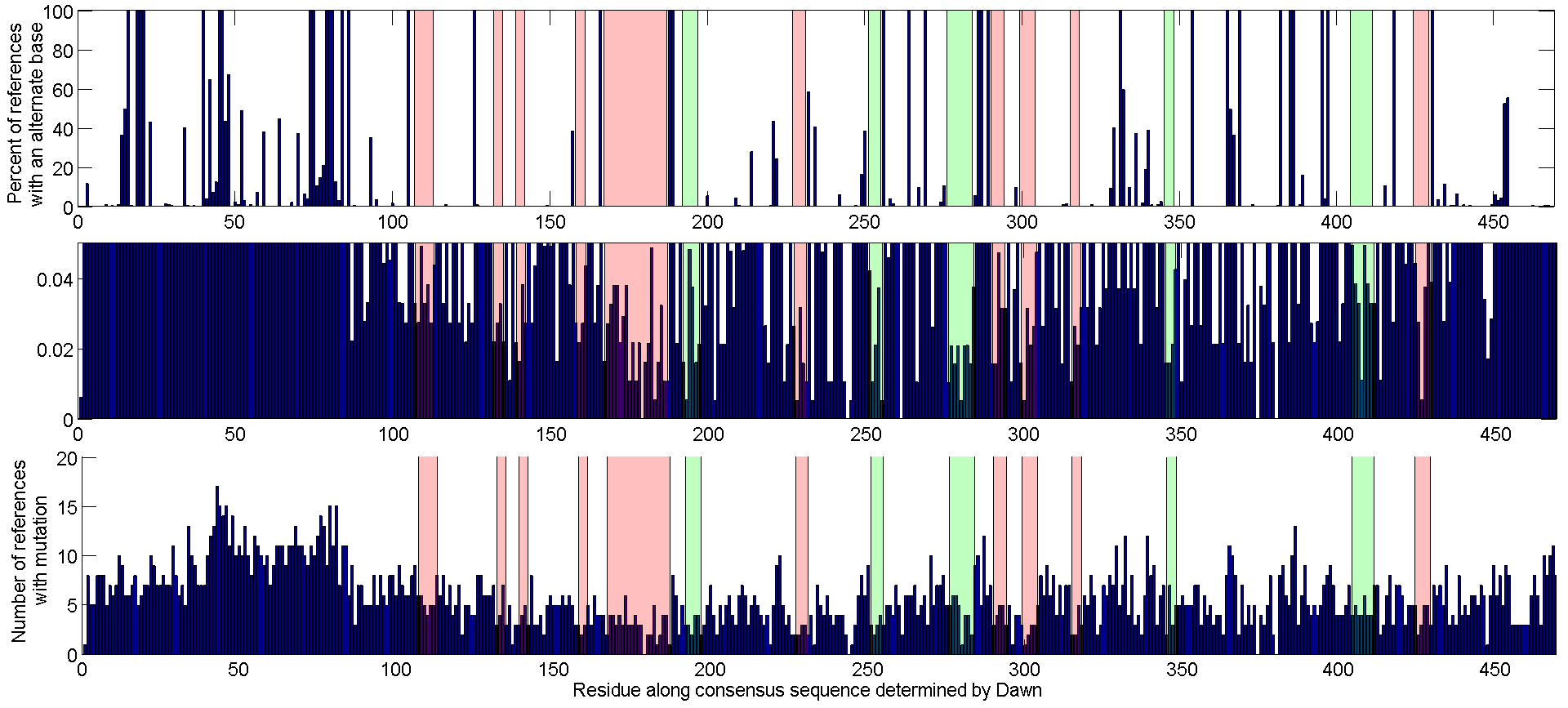 Candidates targets identified
[Speaker Notes: Figure 4. Influenza A H1N1 NA variability analysis]
Influenza H1N1 - Neuraminidase
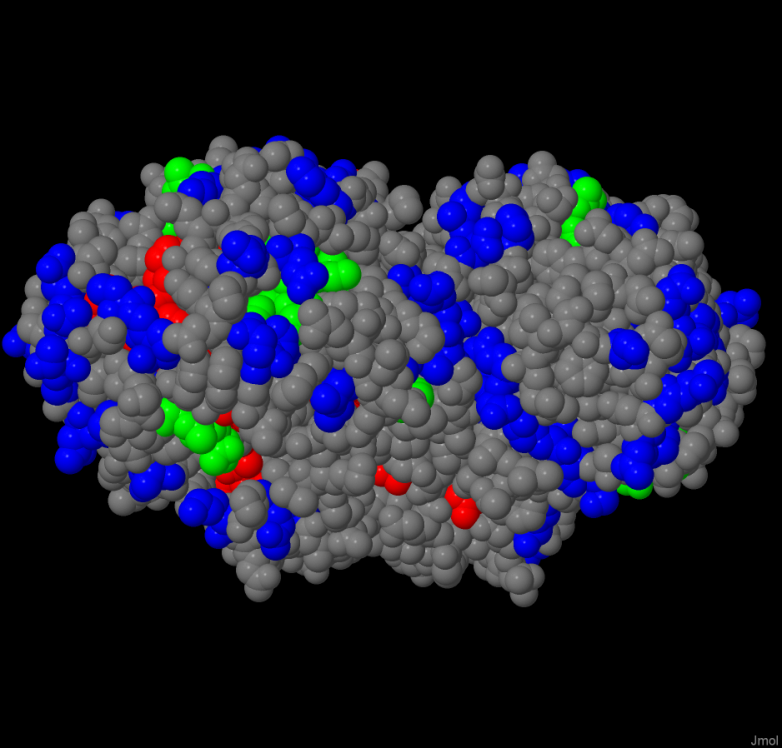 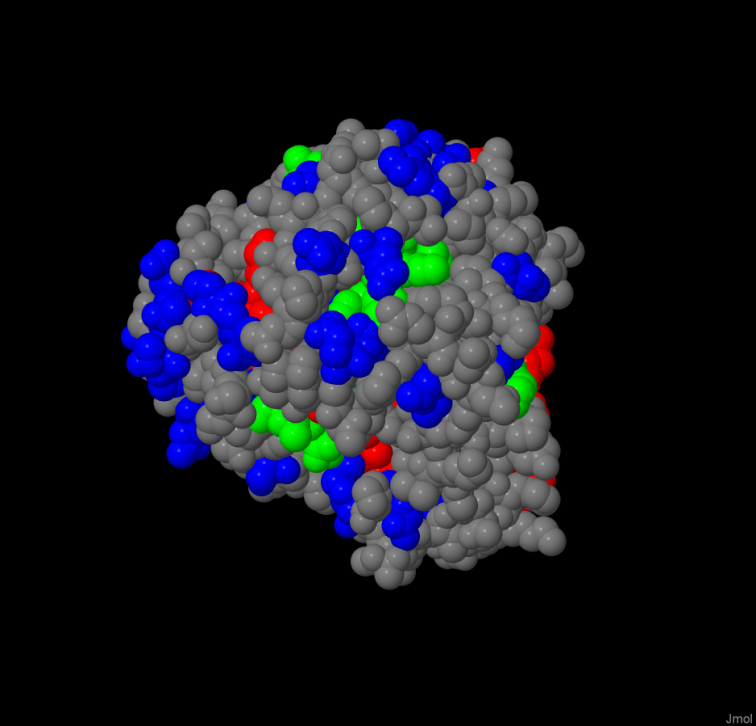 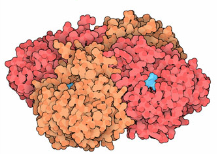 Outer surface
Rotate 90 degrees
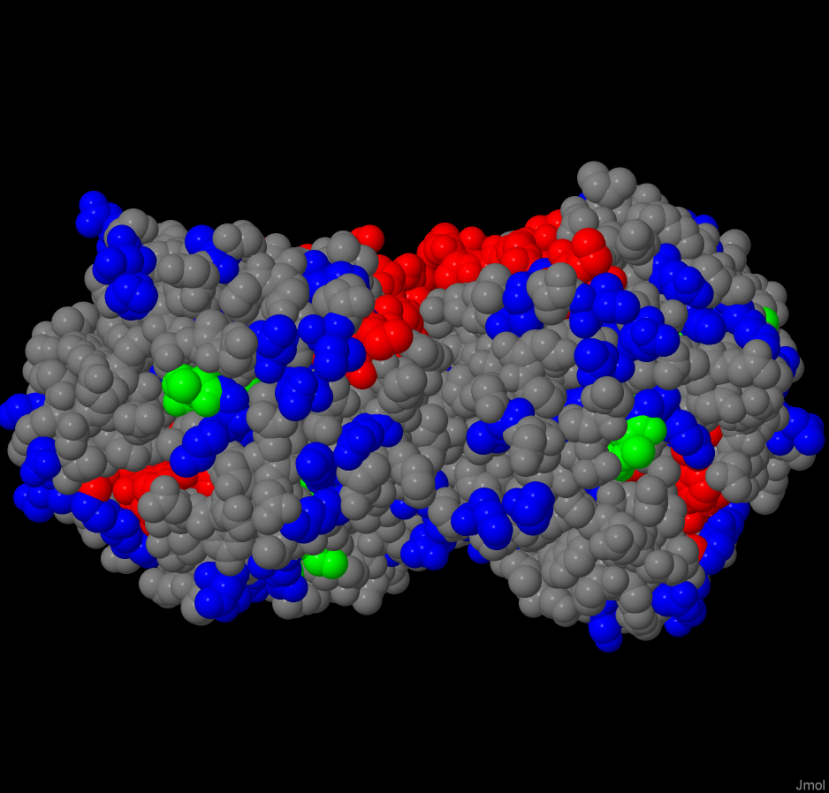 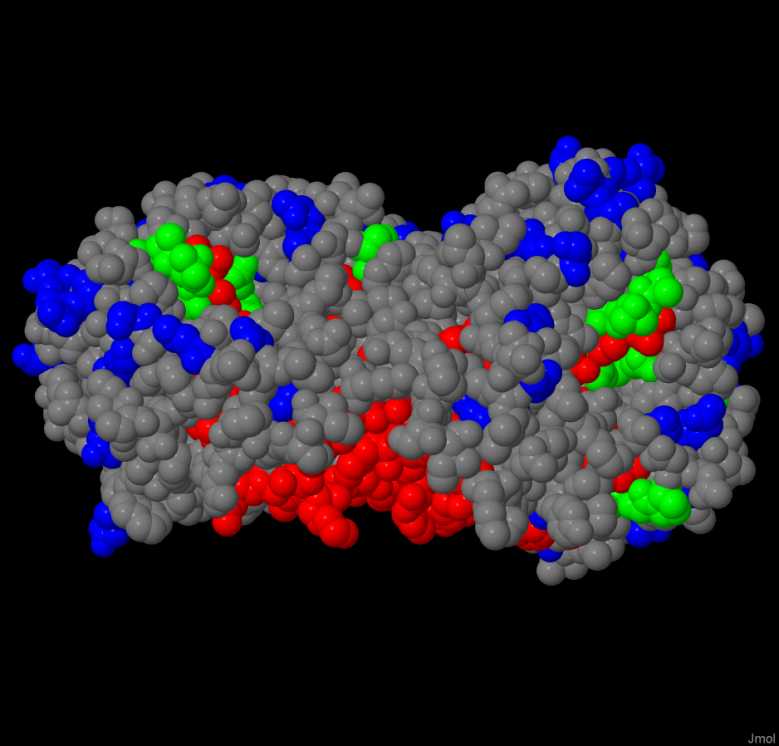 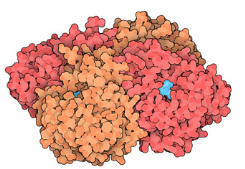 Stalk-facing view
Host-facing view
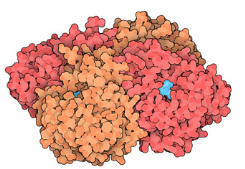 N1 Surface Targets
Protein surface, conservation > 99.95%
Protein core/inaccessible, conservation > 99.95%
Conservation <=95%
[Speaker Notes: Figure 5. Influenza A H1N1 NA potential broadly neutralizing peptide targets.]
Summary
Dawn
Fast (MSA problem not NP-hard?)
200K+ sequences
Aligns down to 5% sequence identity (deep into the Midnight Zone)

Applications
Virus targeting
Mutation analysis
Gene, family, & domain alignments

Open Source – approval at MIT
https://github.com/doricke/Dawn

Acknowledgements
Anna Shcherbina
Normalized Location Frequency
Kelley-Seegmiller syndrome & Lesch-Nyhan syndrome
HPRT mutations from [Cariello, 1994] HPRT database
[Speaker Notes: Figure 6. Normalized HPRT mutations location frequency by conservation level.]
Backup Slides
Dawn HPRT MSA
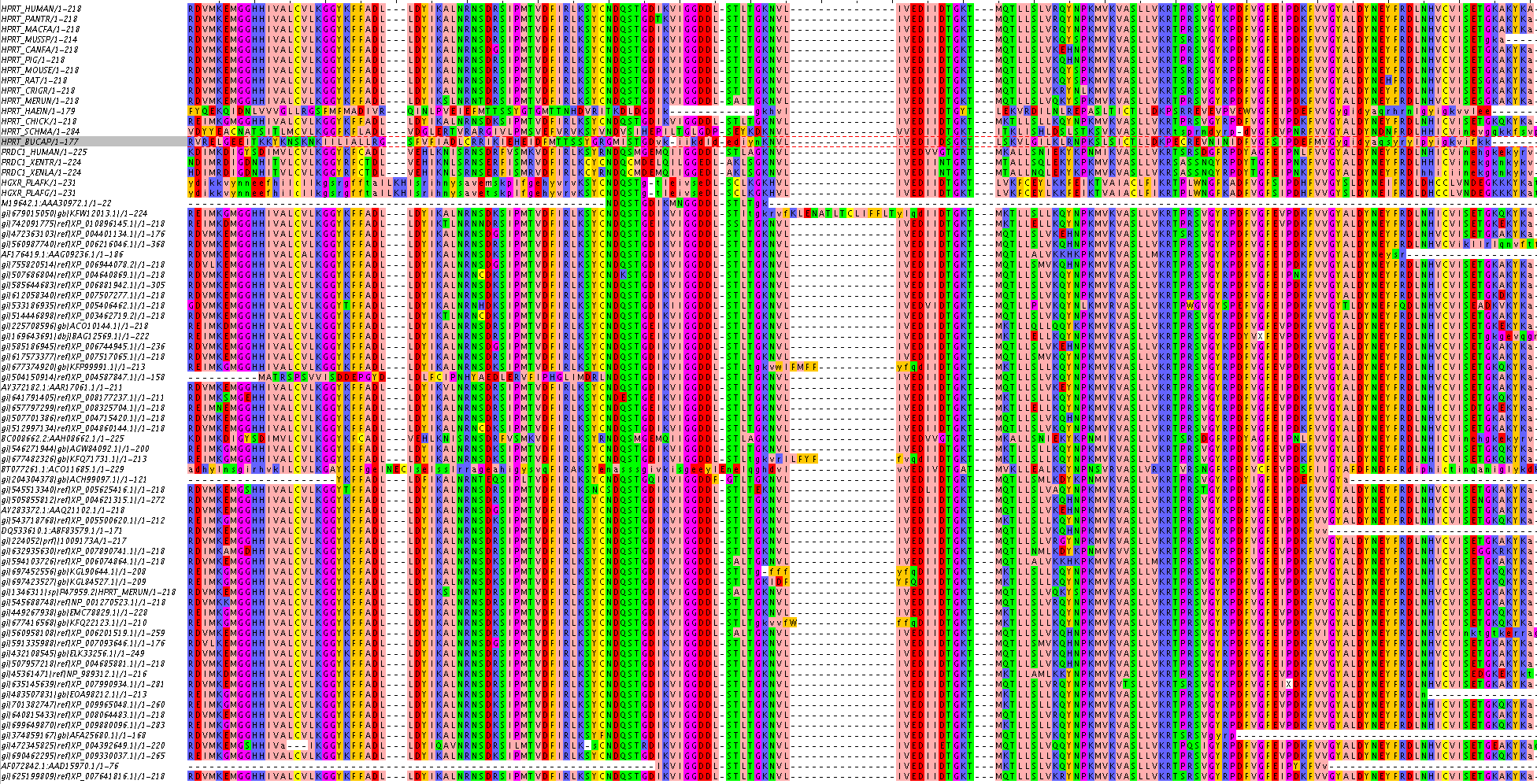 Multi-gene alignment that spans human to bacterial sequences
Example Dawn Pre-MSA Data
MSA Results Comparison Details
[Speaker Notes: Table 1.]